2018 ÜNİVERSİTE KABULLERİ
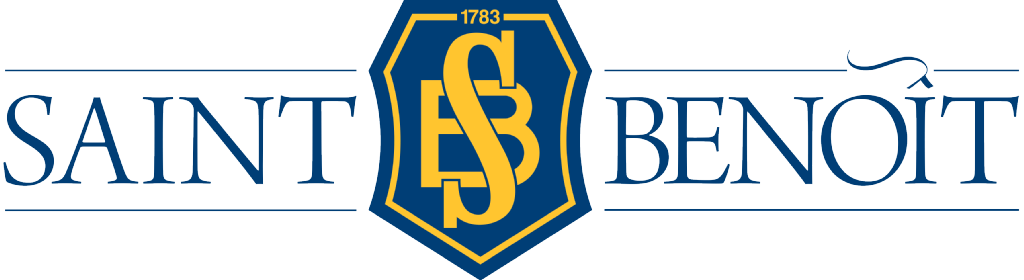 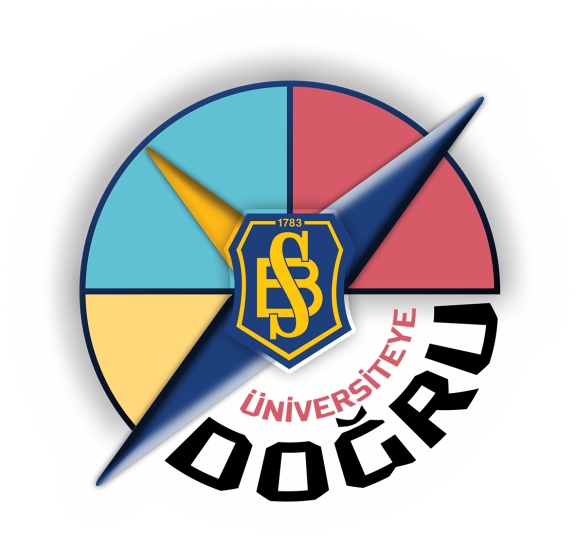 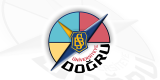 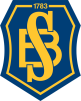 FRANSA:
71 mezunumuza 23 üniversiteden kabul ...
FRANSA:
71 mezunumuza 38 üniversiteden kabul …
BİRLEŞİK KRALLIK İngiltere, İrlanda, İskoçya
121 mezunumuza 38 üniversiteden kabul …
BİRLEŞİK KRALLIK İngiltere, İrlanda, İskoçya
121 mezunumuza 38 üniversiteden kabul …
BİRLEŞİK KRALLIK İngiltere, İrlanda, İskoçya
121 mezunumuza 38 üniversiteden kabul …
BİRLEŞİK KRALLIK İngiltere, İrlanda, İskoçya
121 mezunumuza 38 üniversiteden kabul …
KANADA:
61mezunumuza 13 üniversiteden kabul …
AMERİKA:
31 mezunumuza 26 üniversiteden kabul …
AMERİKA:
31 mezunumuza 26 üniversiteden kabul …
DİĞER ÜLKELER:
44 mezunumuza 22 üniversiteden kabul …
DİĞER ÜLKELER:
44 mezunumuza 22 üniversiteden kabul …
DİĞER ÜLKELER:
44 mezunumuza 22 üniversiteden kabul …
MEZUNLARIMIZA BAŞARILAR DİLERİZ …
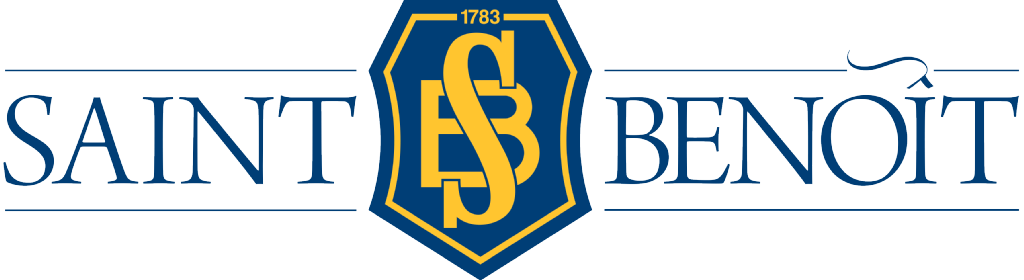 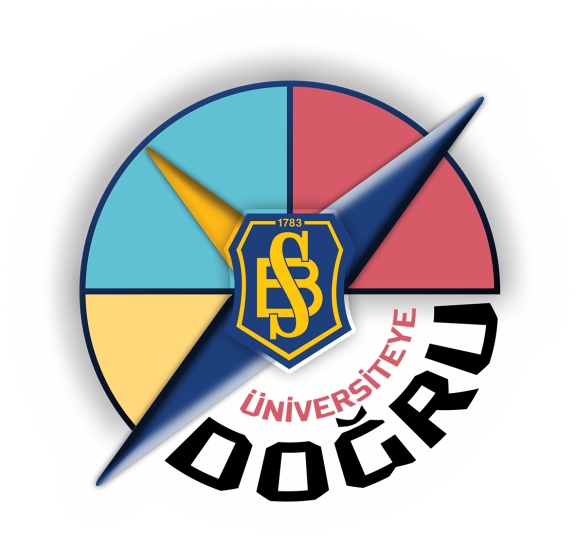 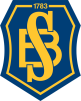